L´upcycling
From boring to interesting
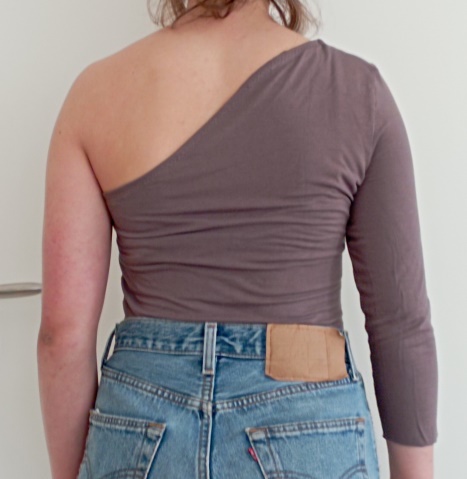 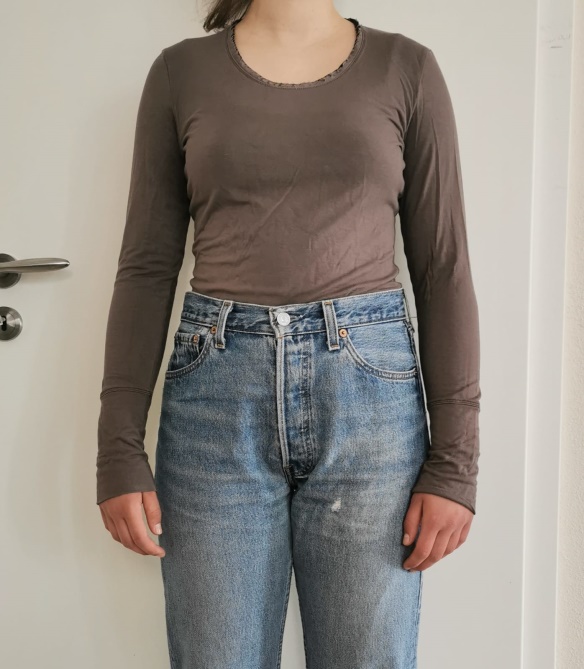 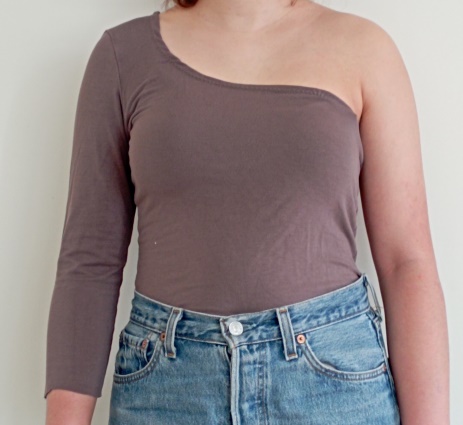 L‘ oggetto
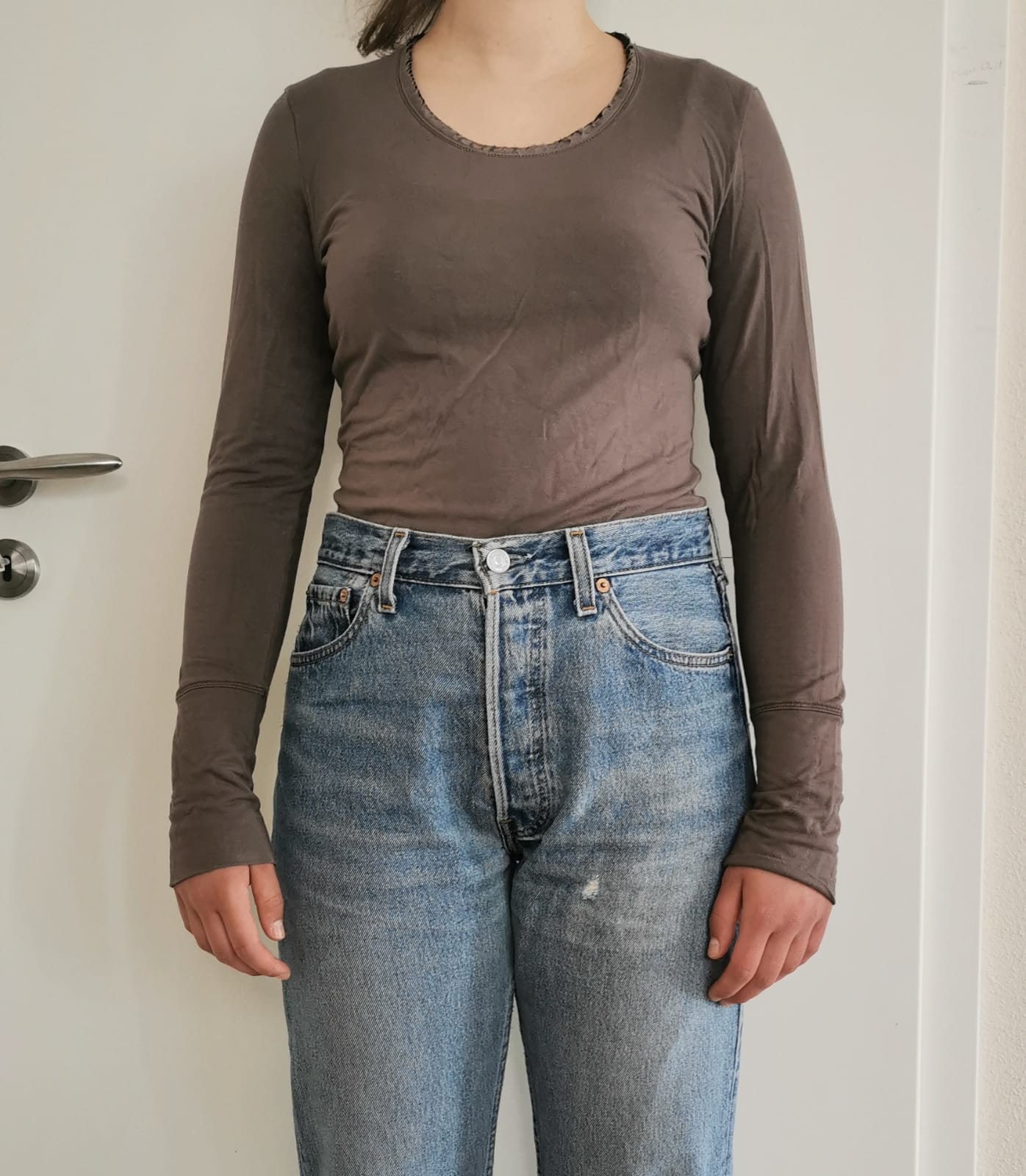 L´oggetto che uso è una maglietta 
marrone attillata a maniche lunghe.
Non la indosso da molto tempo 
perché  è molto noiosa e percui voglio 
farne una maglietta nuova più interessante.
Il progetto

1. Prendi le forbici e taglia la manica destra
2. Dopodicché taglia la maglietta a partire da sotto l‘ ascella  destra fino alla metà della spalla sinistra e prosegui tagliando la parte posteriore della maglietta fino a la dove hai iniziato.
3. Per fare la maglietta più stretta adesso fai una cucitura a partire dall‘ angolo in basso a destra fino a due centimetri dalla spalla destra e poi taglia la stoffa superflua, come in figura tre.
4. Gira la maglietta a rovescio così che le cuciture stanno fuori. Fai la cucitura e rifinitura dei bordi.
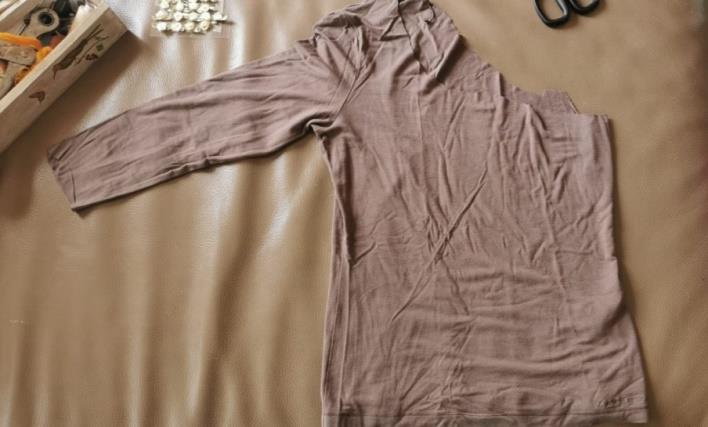 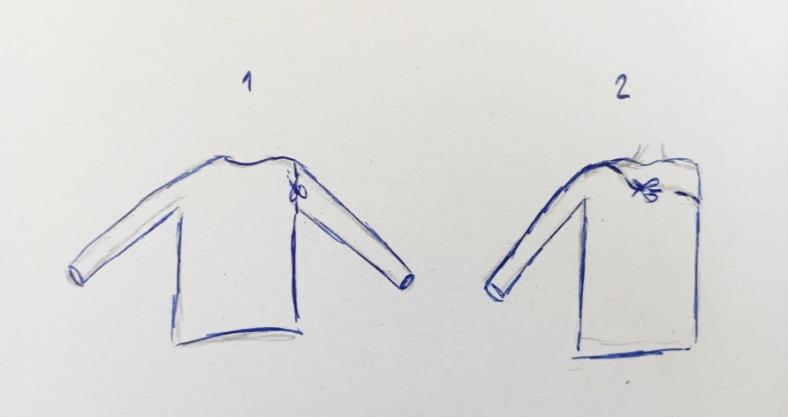 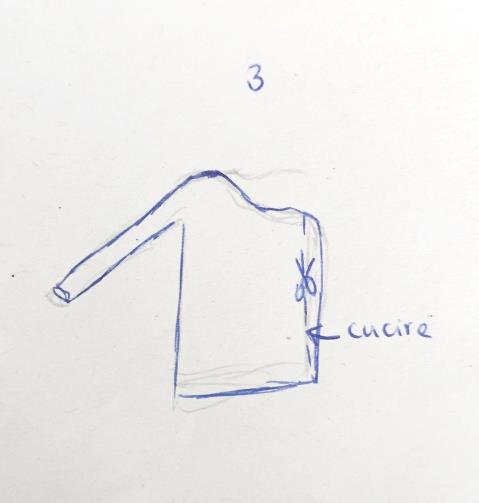 Il prodotto finale
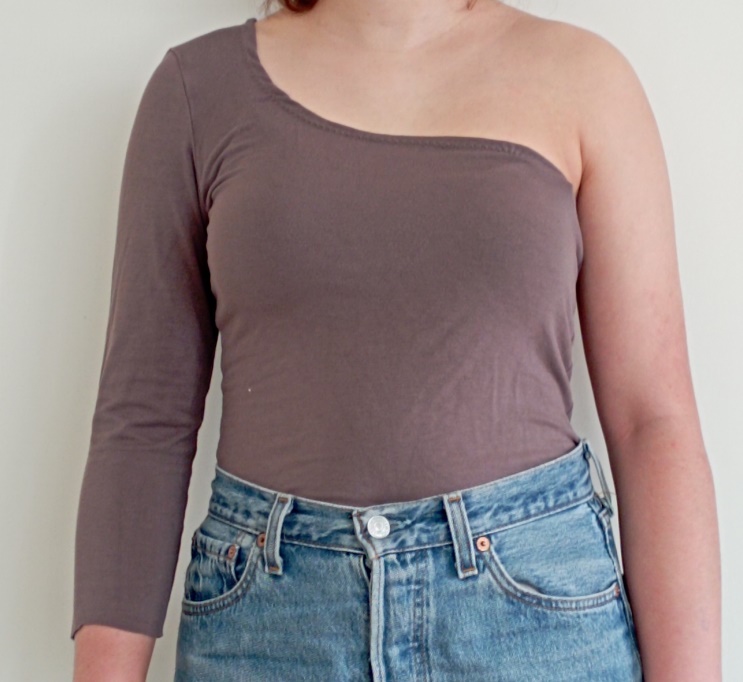 Alla fine hai una maglietta 
più interessante che ha solo
 una manica.





Penso che l´upcycling sia una idea buonissima 
perché eviti di buttare vestiti vecchi e invece ne fai 
una cosa più bella. Inoltre risparmi soldi perché non
devi comprare così tante cose nuove.
Questo principio è molto più ecologico e 
buono per il pianeta.
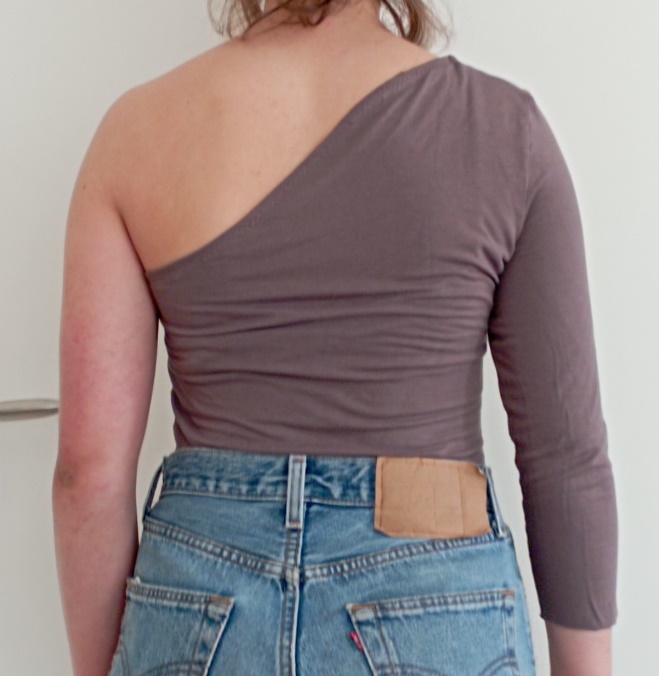